Lecture 16
16
Combination & Permutation
INTRODUCTIONPERMUTATION & COMBINATION
Many counting problems can be solved by finding the number of ways to arrange a specified number of distinct elements of a set of a particular size, where the order of these elements matters. 
For example : In how many ways can we select three students from a group of five students to stand in line for a picture?
Many other counting problems can be solved by finding the number of ways to select a particular number of elements from a set of a particular size, where the order of the elements selected does not matter. 
For example: In how many different committees of three students can be formed from a group of four students?
In this section we will develop methods to answer questions such as these.
QUESTION # 01
In how many ways can we select three students from a group of five students to stand in line for a picture? In how many ways can we arrange all five of these students in a line for a picture?
To arrange all five students in a line for a picture, we select 
the first student in five ways, 
the second in four ways, 	
the third in three ways, 
the fourth in two ways, and 
the fifth in one way. 
Consequently, there are 5 · 4 · 3 · 2 · 1 = 120 ways to arrange all five students in a line for a picture.
permutation
QUESTON # 1 illustrates how ordered arrangements of distinct objects can be counted. 
An ordered arrangement of r elements of a set is called an                 r-permutation.
A permutation of a set of distinct objects is an ordered arrangement of these objects.
permutation
Let S = {1, 2, 3}.The ordered arrangement 3, 1, 2 is a permutation of S. The ordered arrangement 3, 2 is a 2-permutation of S.
The number of r-permutations of a set with n elements is denoted by P(n, r). We can find P(n, r) using the product rule.
Let S = {a, b, c}. 
The 2-permutations of S are the ordered arrangements 
		a, b; a, c; b, a; b, c; c, a; and c, b. 
Consequently, there are six 2-permutations of this set with three elements.
By the product rule, it follows that P(3, 2) = 3 · 2 = 6.
permutation
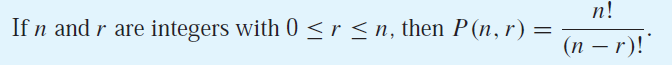 permutation
How many ways are there to select a first-prize winner, a second-prize winner, and a third-prize winner from 100 different people who have entered a contest?
Solution: Because it matters which person wins which prize, the number of ways to pick the three prize winners is the number of ordered selections of three elements from a set of 100 elements, that is, the number of 3-permutations of a set of 100 elements. 
Consequently, the answer is
	P(100, 3) = 100 · 99 · 98 = 970,200.
permutation
Suppose that there are eight runners in a race. The winner receives a gold medal, the second-place finisher receives a silver medal, and the third-place finisher receives a bronze medal. How many different ways are there to award these medals, if all possible outcomes of the race can occur and there are no ties?
Solution: The number of different ways to award the medals is the number of 3-permutations of a set with eight elements. Hence, there are P(8, 3) = 8 · 7 · 6 = 336 possible ways to award the medals
permutation
Suppose that a saleswoman has to visit eight different cities. She must begin her trip in a specified city, but she can visit the other seven cities in any order she wishes. How many possible orders can the saleswoman use when visiting these cities?
Solution: The number of possible paths between the cities is the number of permutations of seven elements, because the first city is determined, but the remaining seven can be ordered arbitrarily. Consequently, there are 7! = 7 · 6 · 5 · 4 · 3 · 2 · 1 = 5040 ways for the saleswoman to choose her tour. If, for instance, the saleswoman wishes to find the path between the cities with minimum distance, and she computes the total distance for each possible path, she must consider a total of 5040 paths!
permutation
How many permutations of the letters ABCDEFGH contain the string ABC ?
Solution: Because the letters ABC must occur as a block, we can find the answer by finding the number of permutations of six objects, namely, the block ABC and the individual letters D, E, F, G, and H. Because these six objects can occur in any order, there are 6! = 720 permutations of the letters ABCDEFGH in which ABC occurs as a block.
QUESTION # 02
Let S = {Ann, Bob, Cyd, Dan}. How many different committees of three students can be formed from a group of four students?
{Bob, Cyd, Dan} leave out Ann
{Ann, Cyd, Dan} leave out Bob
{Ann, Bob, Dan} leave out Cyd
{Ann, Bob, Cyd} leave out Dan.
This means that there are four ways to choose the three students for the committee, where the order in  which these students are chosen does not matter.
COMBINATION
QUESTION # 02 illustrates that many counting problems can be solved by finding the number of subsets of a particular size of a set with n elements, where n is a positive integer.
An r-combination of elements of a set is an unordered selection of r elements from the set. Thus, an r-combination is simply a subset of the set with r elements.
COMBINATION
COMBINATION
How many ways are there to select 47 cards from a standard deck of 52 cards?
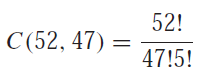 There are  2,598,960 different ways to select 47 cards from a standard deck of 52 cards.
COMBINATION
How many ways are there to select five players from a 10-member tennis team to make a trip to a match at another school?
Solution: The answer is given by the number of 5-combinations of a set with 10 elements.
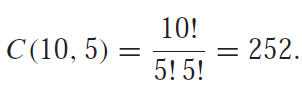 COMBINATION
A group of 30 people have been trained as astronauts to go on the first mission to Mars. How many ways are there to select a crew of six people to go on this mission (assuming that all crew members have the same job)?
Solution: The number of ways to select a crew of six from the pool of 30 people is the number of 6-combinations of a set with 30 elements, because the order in which these people are chosen does not matter.
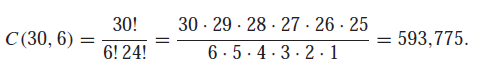 COMBINATION
Suppose that there are 9 faculty members in the mathematics department and 11 in the computer science department. How many ways are there to select a committee to develop a discrete mathematics course at a school if the committee is to consist of three faculty members from the mathematics department and four from the computer science department?
Solution: By the product rule, the answer is the product of the number of 3-combinations of a set with nine elements and the number of 4-combinations of a set with 11 elements.
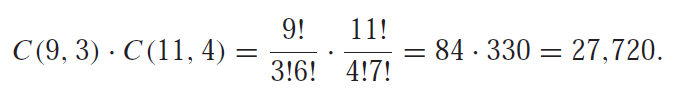 Generalized Permutations and Combinations
Permutations with Repetition
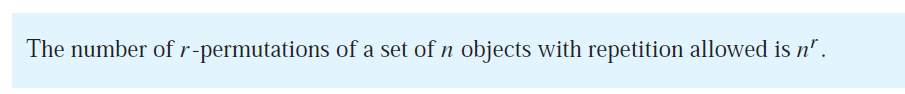 Permutations with Repetition
Combinations with Repetition
How many ways are there to select four pieces of fruit from a bowl containing apples, oranges, and pears if the order in which the pieces are selected does not matter?
Solution: To solve this problem we list all the ways possible to select the fruit. There are 15 ways:
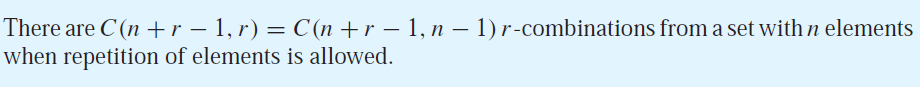 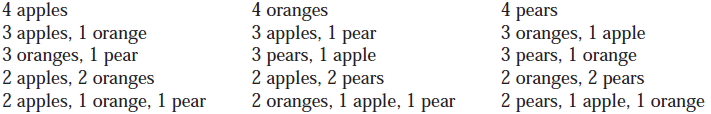 Combinations with Repetition
Suppose that a cookie shop has four different kinds of cookies. How many different ways can six cookies be chosen? Assume that only the type of cookie, and not the individual cookies or the order in which they are chosen, matters.
The number of ways to choose six cookies is the number of 6-combinations of a set with four elements. From Theorem 2 this equals C(4 + 6 − 1, 6) = C(9, 6). Because
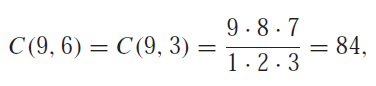 Counting ProblemsIndistinguishable OBJECTS
How many strings can be formed using the following letters? 
M I S S I S S I P P I
SOLUTION: Because of the duplication of letters, the answer is not 11!, but some number less than 11!.
Let us consider the problem of filling 11 blanks,
 	— — — — — — — — — — —, 
   with the letters given.
Counting ProblemsIndistinguishable OBJECTS
There are C(11, 2) ways to choose positions for the two P’s. 
Once the positions for the P’s have been selected, there are C(9, 4) ways to choose positions for the four S’s. 
Once the positions for the S’s have been selected, there are C(5, 4) ways to choose positions for the four I’s.
 Once these selections have been made, there is one position left to be filled by the M. 
By the Multiplication Principle, the number of ways of ordering the letters is




The number 11 that appears in the numerator is the total number of letters. The values in the denominator give the numbers of duplicates of each letter
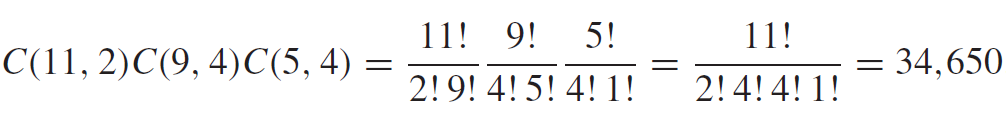 Counting ProblemsIndistinguishable OBJECTS
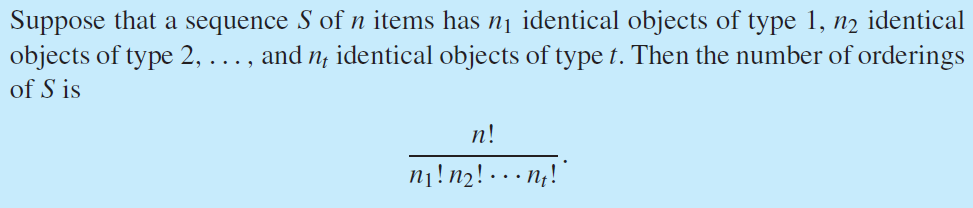 Counting ProblemsIndistinguishable OBJECTS
In how many ways can eight distinct books be divided among three students if Bill gets four books and Adam and Maria each get two books?
SOLUTION Put the books in some fixed order. Now consider orderings of four B’s, two A’s, and two M’s. An example is
B B B A M B M A.
Each such ordering determines a distribution of books. For the example ordering, Bill gets books 1, 2, 3, and 6, Adam gets books 4 and 8, and Maria gets books 5 and 7. Thus the number of ways of ordering BBBBAAMM is the number of ways to distribute the books
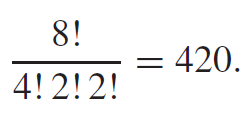 BINOMIAL COEFFICENTS
Binomial coefficients
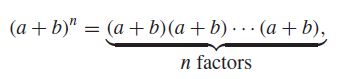 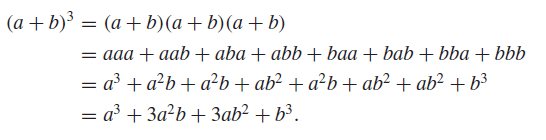 Binomial coefficients
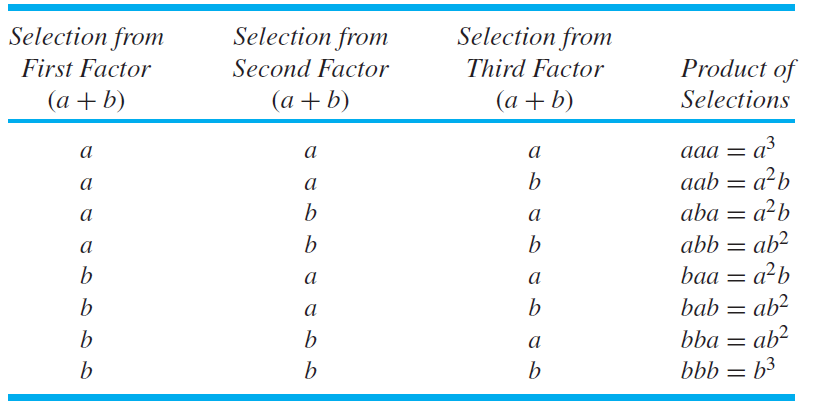 Binomial coefficients
The numbers C(n, k) are known as binomial coefficients because they appear in the expansion of the binomial a + b raised to a power.
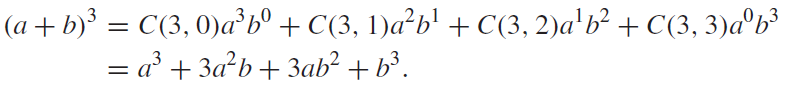 Binomial coefficients
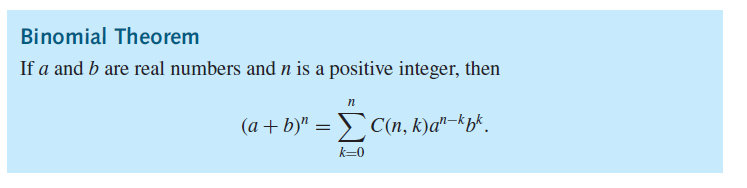 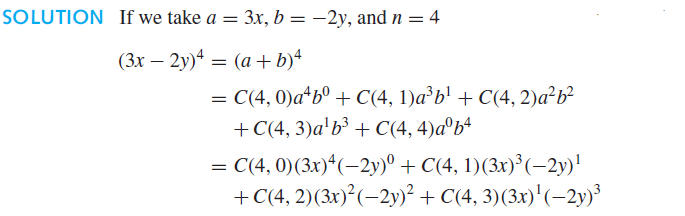 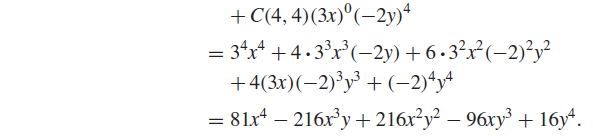 Binomial coefficients
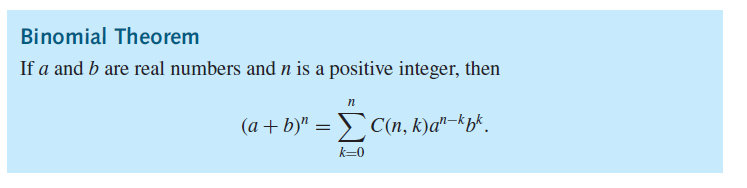 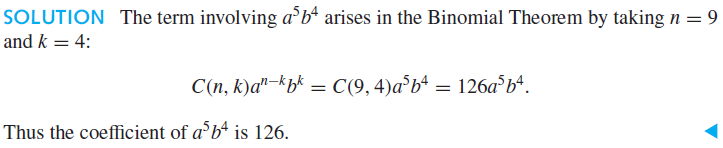